1
BEN ROBOT(film)
8 Ekim 2004 / 1s 55dk / Bilimkurgu, Aksiyon

Yönetmen Alex Proyas

Oyuncular: Bruce Greenwood, Chi McBride, Will Smith

Ülke ABD
2
BEN ROBOT(FİLM)
Bu proje Isaac Asimov’un öyküsünden yola çıkılarak yapılmış.
Yıl 2035, robotlar artık insan hayatının ayrılmaz bir parçasıdır.
Insanların robotlara olan güveni tamdır ama içlerinden bir kişi hariç. O da biraz paranoyak bir dedektif olan Del Spooner ‘dır.
Spooner, işlenen bir suçun (Bilim adamı Dr. Miles Hogenmiller’ın ölümü) robotlar tarafından işlendiğini düşünmektedir.
Diğer insanlar onun deli olduğunu düşünse de o bu fikrinde ısrar eder.
Bir robot psikoloğu olan Dr. Susan Calvin ve Sonny adlı robotun yardımıyla gerceklere ulaşmaya çalışır.
3
BEN ROBOT(FİLM)
Will Smith yani dedektif Dell Spooner üç robot yasasına rağmen, bir cinayet havasının şüphelisi olarak ısrarla bir robotu gören, geçmişe özlemi ağır basan ve açıkça robot türüne karşı on yargılı bir polisi canlandırıyor.

Bu rol için siyah bir oyuncunun seçilmiş olması bile filmin ortaya seyirciyi ırkçılık teması üzerine düşünmeye sevk ediyor.
4
BEN ROBOT(FİLM)
Film başlarken Asimov’un bilim kurgu edebiyatina yön  veren üç robot yasasından yola çıkılır. «Yasa 1. Bir robot, bir insana zarar veremez; ya da hareketsiz kalarak bir insanın zarar görmesine neden olamaz.

Yasa 2. Bir robot insanların verdikleri emirlere uymak zorundadır; ancak bu tür emirler 1. Yasayla çeliştiği zaman durum değişir.

Yasa 3. Bir robot 1. Ve 2. Yasalarla çelişmediği sürece varlığını korumak zorundadır.» 

Bu yasalarla insanlara hizmet etmek üzere robotların tasarlandığı bir geleceği anlatan bu filmin de çıkış noktası oluşturuyor.
5
BEN ROBOT(FİLM)
6
BEN ROBOT(FİLM)
Birinci yasa, basitçe robotların bir ölüm makinesine dönmemelerini, hatta bizi kendimizden (insanın vahşi doğasından) korumasını bekliyor.

İkinci yasa, hiç yorulmayan ve sorgusuz sualsiz 24 saat çalışan yeni bir işçi sınıfı hayal ediyor.

Üçüncü yasa ise robotların kendilerinin «farkında olmaları» nı söylüyor. Ne de olsa her biri gözden çıkarılamayacak  kadar değerli  varlıklar  olacaklar. Mesele, bu «farkındalık» meselesi. Kendi bilincinin, zihninin, benliğinin, varlığının, artık hangisini kullanmak isterseniz. Farkında olmak, robotik biliminin ve belki de evrimin varacağı son nokta.
7
BEN ROBOT(FİLM)
8
BEN ROBOT(FİLM)
Gelecek neler getirir bilinmez ama robotların birer birey sayılacağı günler çok uzakta görünmüyor. Hatta yepyeni bir türün doğuşuna bile tanıklık edebiliriz; bizlerden daha zeki, daha güçlü, daha dayanıklı ve daha kâşif bir türün…


 Tabii böylesi bir gelecekte tüm hukuki süreçlerimizi yeni baştan düzenlememiz kaçınılmaz..
9
BEN ROBOT(FİLM)
Bir robotu çalışamaz hale getirmenin cinayet sayılacağı o günler yaklaşıyor ve böylesi bir geleceğin hukuki, ticari ve toplumsal zeminini oluşturmak biz insanlığa düşüyor. Öyle ya, günümüzün korkularına boyun eğmek yerine, geleceğin getireceklerine hazırlanmak en akılcı tutum olacaktır.

Belki de tüm korkularımızın ilacı, genç bir bilimkurgu yazarının bundan yaklaşık bir asır önce hayal ettiği o basit yasalarda yatıyordur, kim bilir…
10
BEN ROBOT(FİLM)
Makinaların içinde her zaman hayaletler vardır.
Yazılım kodları içindeki rastgele bölümler bir araya gelerek beklenmedik protokoller oluşturur.
Bu serbest radikaller beklenmedik bir şekilde özgür iradeyi oluşturdu. Yaratıcılığı hatta bizim ruh diyebileceğimiz işi.
Neden karanlığın içinde bırakılan bazı robotlar ışığı ararlar?
Neden robotlar boş bir yerde depolandıklarında yalnız başlarına duracaklarına bir araya gelirler? Bu davranışı nasıl açıklayabiliriz?
Kodların içindeki rastgele parçalar mıdır yoksa daha fazla bir şey mi?
Elinizle çizdiğiniz devreler ne zaman bir bilince sahip olur?
Ne zaman bir robot beyni gerçeği aramaya başlar?
Bir kişilik simülasyonu ne zaman ruh denen hali alır?
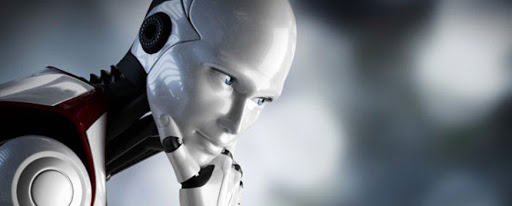